Doctrinal Mastery
Mark & Meet
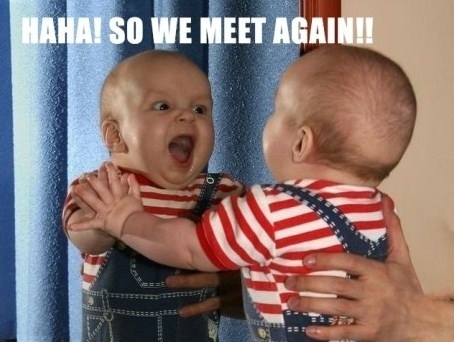 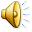 Instructions:
Introduce yourself.
Find the doctrinal mastery reference and mark it.
Talk to each other.
Move to the next desk 
Repeat it.                                        
Have Fun!
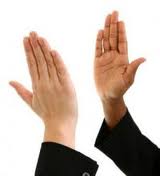 LET’S BEGIN
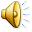 MARK D&C 58:42-43
& ask your neighbor their name
0
9
0
8
7
6
5
4
3
2
1
5
0
4
9
8
7
6
5
4
3
2
1
0
3
9
8
7
6
5
4
3
2
1
0
9
8
7
6
5
4
3
2
1
0
2
1
9
8
7
6
5
4
3
2
1
0
9
8
7
6
5
4
3
2
1
0
MARK D&C 58:42-43
& ask your neighbor their name
Where were you born and what is your birthday?
What is your favorite knock-knock joke?
What is your favorite time of the day?
Say Goodbye &
ROTATE!
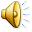 MARK D&C 64:9-11
& ask your neighbor their name
0
9
0
8
7
6
5
4
3
2
1
5
0
4
9
8
7
6
5
4
3
2
1
0
3
9
8
7
6
5
4
3
2
1
0
9
8
7
6
5
4
3
2
1
0
2
1
9
8
7
6
5
4
3
2
1
0
9
8
7
6
5
4
3
2
1
0
D&C 64:9-11
What is your least favorite class at the school?
Favorite elementary school teacher? Why?
Favorite High School class?
What are you thinking about doing after high school?
Say Goodbye &
ROTATE!
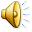 MARK D&C 76:22-24
& ask your neighbor their name
0
9
0
8
7
6
5
4
3
2
1
5
0
4
9
8
7
6
5
4
3
2
1
0
3
9
8
7
6
5
4
3
2
1
0
9
8
7
6
5
4
3
2
1
0
2
1
9
8
7
6
5
4
3
2
1
0
9
8
7
6
5
4
3
2
1
0
D&C 76:22-24
What is your favorite kind of pizza?
Favorite shake flavor?
Favorite restaurant?
If you could be an animal what would you be?
Say Goodbye &
ROTATE!
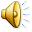 MARK D&C 82:10
& ask your neighbor their name
0
9
0
8
7
6
5
4
3
2
1
5
0
4
9
8
7
6
5
4
3
2
1
0
3
9
8
7
6
5
4
3
2
1
0
9
8
7
6
5
4
3
2
1
0
2
1
9
8
7
6
5
4
3
2
1
0
9
8
7
6
5
4
3
2
1
0
D&C 82:10
What is your favorite candy bar?
Favorite word in English?
Do you come from a large or a small family? How many member are there and what number are you?
Say Goodbye &
ROTATE!
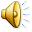 MARK D&C 84:20-22
& be sure you know your neighbor’s name
0
9
0
8
7
6
5
4
3
2
1
5
0
4
9
8
7
6
5
4
3
2
1
0
3
9
8
7
6
5
4
3
2
1
0
9
8
7
6
5
4
3
2
1
0
2
1
9
8
7
6
5
4
3
2
1
0
9
8
7
6
5
4
3
2
1
0
MARK D&C 84:20-22
What is your favorite subject in school?  Why?
Favorite number?  Letter? Day of the week?
If you had to pick one to do:  
bungee jumping, cliff diving, or sky diving?
Say Goodbye &
ROTATE!
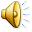 MARK D&C 88:118
& be sure you know your neighbor’s name
0
9
0
8
7
6
5
4
3
2
1
5
0
4
9
8
7
6
5
4
3
2
1
0
3
9
8
7
6
5
4
3
2
1
0
9
8
7
6
5
4
3
2
1
0
2
1
9
8
7
6
5
4
3
2
1
0
9
8
7
6
5
4
3
2
1
0
D&C 88:118
What is your favorite month of the year? Why?
Marvel or DC?
Favorite Superhero?
What is your favorite Hollywood movie?
Say Goodbye &
ROTATE!
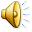 MARK D&C 89:18-21
& know your neighbor’s name
0
9
0
8
7
6
5
4
3
2
1
5
0
4
9
8
7
6
5
4
3
2
1
0
3
9
8
7
6
5
4
3
2
1
0
9
8
7
6
5
4
3
2
1
0
2
1
9
8
7
6
5
4
3
2
1
0
9
8
7
6
5
4
3
2
1
0
MARK D&C 89:18-21
Best vacation ever?
Dream vacation?
Worst trip ever?
Say Goodbye &
ROTATE!
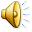 MARK D&C 107:8
& know your neighbor’s name
0
9
0
8
7
6
5
4
3
2
1
5
0
4
9
8
7
6
5
4
3
2
1
0
3
9
8
7
6
5
4
3
2
1
0
9
8
7
6
5
4
3
2
1
0
2
1
9
8
7
6
5
4
3
2
1
0
9
8
7
6
5
4
3
2
1
0
D&C 107:8
Who are you closest to in your family? Why?
What family tradition do you have now that you want to keep when you have your own family?
Yeah or ney: Pineapple on Pizza? Christmas songs before Thanksgiving?
Say Goodbye &
ROTATE!
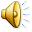 MARK D&C 121:36,41-42
& know your neighbor’s name
0
9
0
8
7
6
5
4
3
2
1
5
0
4
9
8
7
6
5
4
3
2
1
0
3
9
8
7
6
5
4
3
2
1
0
9
8
7
6
5
4
3
2
1
0
2
1
9
8
7
6
5
4
3
2
1
0
9
8
7
6
5
4
3
2
1
0
D&C 121:36,41-42
Café Rio or Costa Vida or Sweeto Burrito?
What color is your toothbrush?
Favorite sound?
When/where do you study scriptures each day?
Say Goodbye &
ROTATE!
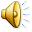 MARK D&C 130:22-23
 & know your neighbor’s name
0
9
0
8
7
6
5
4
3
2
1
5
0
4
9
8
7
6
5
4
3
2
1
0
3
9
8
7
6
5
4
3
2
1
0
9
8
7
6
5
4
3
2
1
0
2
1
9
8
7
6
5
4
3
2
1
0
9
8
7
6
5
4
3
2
1
0
D&C 130:22-23
What temple do you want to get married in?
Have you met a General Authority?
Would you rather be an amazing dancer or an amazing singer?
If you could meet anyone from history, who would you pick?
Say Goodbye &
ROTATE!
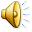 MARK D&C 131:1-4
 & know your neighbor’s name
0
9
0
8
7
6
5
4
3
2
1
5
0
4
9
8
7
6
5
4
3
2
1
0
3
9
8
7
6
5
4
3
2
1
0
9
8
7
6
5
4
3
2
1
0
2
1
9
8
7
6
5
4
3
2
1
0
9
8
7
6
5
4
3
2
1
0
D&C 131:1-4
Would you rather be deaf or blind?
Where would the hardest or easiest mission be?
If you could choose to serve a mission anywhere, where would you choose and why?
Say Goodbye &
ROTATE!
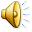 MARK D&C 135:3
& know your neighbor’s name
0
9
0
8
7
6
5
4
3
2
1
5
0
4
9
8
7
6
5
4
3
2
1
0
3
9
8
7
6
5
4
3
2
1
0
9
8
7
6
5
4
3
2
1
0
2
1
9
8
7
6
5
4
3
2
1
0
9
8
7
6
5
4
3
2
1
0
D&C 135:3
What is your greatest fear?
Would you rather be able to teleport anywhere or be able to read minds?
Favorite flavor of gum?
What is your favorite church movie?
Thank you for marking your scriptures mastery references!
You are done!  Great work!